FY22 BUDGET DEVELOPMENT
April 5, 2021
Agenda
Introduction
FY22 Budget Overview
Budget Process
Projects in Progress
Questions
2
Budget and Resource Planning
Please contact us at budget@utdallas.edu for your inquiries
3
FY22 BUDGET
4
Budget Overview
Campus wide operating expense increases
Benefits  TRS increase from 7.5% to 7.75%
Benefits  Medical Insurance increase pending with UT System
Merit program – TBD – Current discussions in progress. Pending communication from the President.
5
Budget Process
Budget Purpose
The budget is an annual plan for the university and reflects goals and priorities as result of planning.
All budgets must be aligned with the strategic and operating objectives of both UT Dallas and the individual divisions and schools.
Budget Planning Module (BPM)
In Fluid:  Gemini for Departments>Budgeting>Budget by Campus Group 
For Navigator    
	Navigator>Gemini FMS>Commitment Control Custom>Budget>Budget by Campus Group
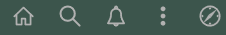 6
BPM Process: Phase I – Budget Development
Validate funding - cost centers and distribution percent are accurate
Review filled and vacant position attributes – salary, job code, FTE, and etc.
Review for position or incumbent transfers between or within your campus group(s)
Faculty must be appointed for nine months
A&P and Classified positions must be appointed for twelve months
When inactivating a filled position in BPM, justification is required.
Add a justification to the notes section or attach documentation in BPM
If justification is not received, position will be re-activated and M&O reduced
Vacant positions must be budgeted
Should reflect last incumbent’s salary or ePUR/PRR salary if new position
No positions under clearing cost centers unless Grant related or approved by Budget
State funds should only include Full-Time salaries (funds 2010, 2011)
No Part-Time salaries, Summer salaries, M&O, stipends, supplements, and etc.
Service center rate study approved by Accounting will determine entries in BPM
7
BPM Process: Phase I – Budget Development
Must submit ePARs after 9/1 for FY22 funding changes not reflected in BPM
Reminder:  Two-year DBT ePARs are only for appointments and not for positions
Enter revenue projections
Budget Office will review revenue projections and might require documentation and/or adjustments
Tool:  Five Year Revenue Trend report
       Fluid:  Gemini for Department>Budgeting>UTD 
          Reporting Console>Budget Related
Other Reports
Fluid: Gemini for Departments>Budgeting>BPM Budget Reports
Navigator:  
	Navigator>Gemini FMS>Commitment Control Custom>                	Budget>Budget Reports
Salary Roster Report
Trial Balance Report
BPM Checklist
https://finance.utdallas.edu/managing-departmental-finances/budget-development/
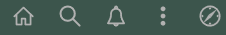 8
BPM Process: Phase I – Budget Development
Reclasses/Promotions/Market/Equity Increases (excluding merit) - TBD

If approved for 9/1/21:
Enter under the Position’s Salary Adjustments column under the BPM Payroll tab  Merit
Approved ePUR/PRR should be available or approval documentation should be attached in BPM

If not approved but would like to set aside funding:
Add to reserves under the BPM Cost Center Detail tab  Budget FY – Sal
Job Titles with A  A & P Lump Sum A5011
Job Titles with F  Faculty Lump Sum A5021
Job Titles with C  Classified Lump Sum A5041

No BPM job code changes unless position has an approval through an ePAR/ePUR/PRR
9
BPM Process: Phase I – Budget Development
When to use the Salary Adjustments column?
BPM Payroll tab  Merit
Only to adjust a new employee or vacant position salary
Increasing a position’s salary to meet the minimum range  
Or any approved 9/1 changes
10
BPM Process: Phase I – Budget Development
Preparing for Merit Process
Non-core cost centers
Reserve (merit pool %) of salaries in BPM reserves (lump sums)
If BPM Phase II opens, reduce reserves to offset merit awards
11
BPM Process: Phase II – Merit
TBD:  
Merit guidelines and instructions expected to be distributed when communication received from President.
12
Budget Calendar (Tentative)
13
Budget Calendar (Tentative) - Overview
Phase I – Budget Development (4/6-4/21)
Academic: 2 weeks to submit to Provost Office
Administrative: 2 weeks to submit to Budget Office 
Phase II – Merit
TBD – pending communicated from the President
14
BPM – What is New?
7% overhead charge on external unrestricted revenue
Effective 9/1/21 (FY22)
Executive Education program excluded
Instructions forthcoming

Staff FTE Cap
Effective in FY21 and will continue to FY22
Reporting Console report in final stage
Staff FTE caps and instructions for FY21 will be sent out soon
FTE cap calculation based on final FY21 BPM FTEs
Plus/minus Academic area budget reductions processed after BPM closed
Minus initial round of inactivating positions vacant over 18 months
Same FTE caps will apply to FY22
Increases to the FTE cap must be approved by the Leadership Committee
15
BPM – What is New?
On Merit tab, when check/unchecking box "exclude from merit", all rows for employee will come up
Adding a new position will populate comp frequency and pay-group automatically from job code 
Payroll tab only: View more than 200 rows. 
If a campus group has an employee with multiple position numbers, you will be able to see their funding and salary from each campus group.
After the Admin submits the workbook, the Executive reviewer should get an email letting them know BPM is ready for their approval.
Will not allow status of vacant to show up if an employee id is added to the position (automatically changes to blank when an employee id is entered) 
Hazardous Pay and Longevity are greyed out and cannot update (pulls from HCM data)
Cost Share Fund Codes have been greyed out on Beginning Balance tab
Cell phone column 
Payroll >Budget Data tab - Percent of year funding sources removed 
Payroll >Job Data tab - Total Annualized FTE removed
Payroll >Benefits tab - Benefit Program, Medical Election, Retirement Rate, Employer Tax Rate, Benefits Charged to this Cost Center, Long/Haz Charged to CC removed 
Payroll >Details tab - FY Distribution %, primary job, pay group, comp freq, current FY Cost Center Removed
16
BPM Training Session
Location: via TEAMS
Date: Wednesday, April 7th at 2 pm
Survey to be sent out
Additional training session available upon request
17
Projects in Progress
Automation of PRR form to ePUR (Position Update/Request form)
Administrative areas went live July and September 2019
Schools went live this year on April 1st for A&P and Classified positions only
Faculty will be last group to go live with ePUR.  Go live date pending.

New Reporting Console Reports
Budget to Actuals
Overdraft Report
18
Questions?
FY22 Budget Guidelines
https://finance.utdallas.edu/managing-departmental-finances/budget-development/

budget@utdallas.edu
19